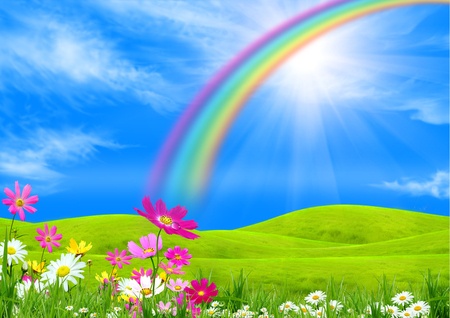 সবাইকে শুভেচ্ছা
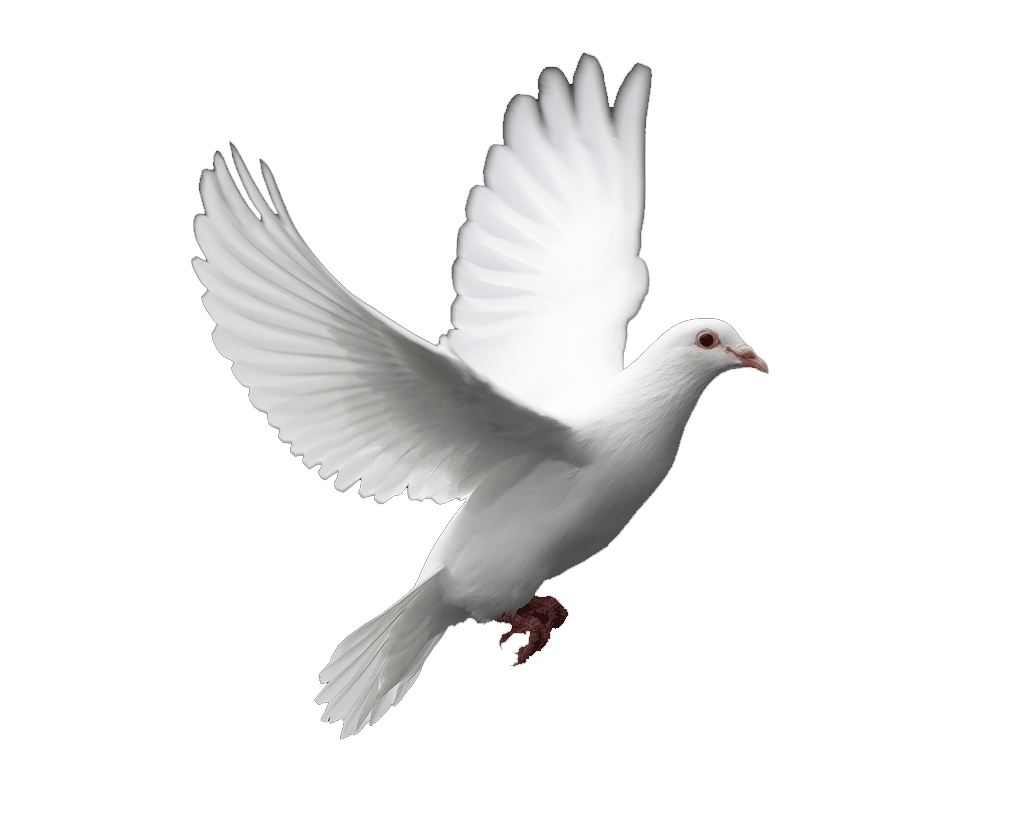 স্বাগতম
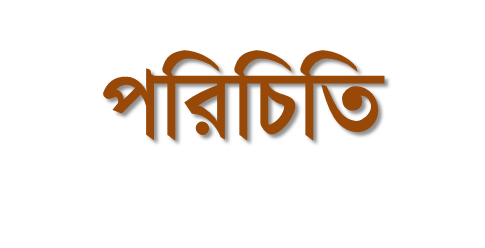 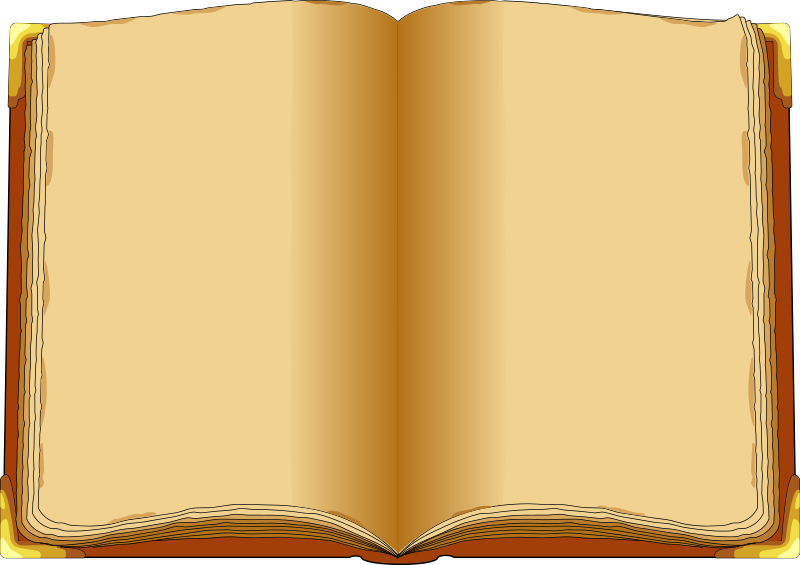 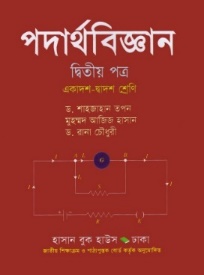 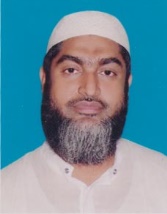 শ্রেণিঃদ্বাদশ   
             বিষয়ঃ পদার্থ বিজ্ঞান
            অধ্যায়ঃ অষ্টম     
             সময়ঃ ৪৫ মিনিট
মোঃহাবিবুর রহমান 
           ইনস্ট্রাক্টর (পদার্থবিজ্ঞান) 
  টেকনিক্যাল স্কুল ও কলেজ 
          কিশোরগঞ্জ ।   
        0171৫৩৪২৯৩৪
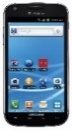 ভিডিও দুটি লক্ষ্য করি
আলো পড়লে ইলেক্ট্রন নির্গত হয়।
আজকের পাঠ
আলোক তড়িৎ ক্রিয়া(Photoelectric Effect)
শিখন ফল
ফটো তড়িত ক্রিয়া ব্যাখ্যা করতে পারবে ।
ফোটন কি বলতে পারবে । 
ফোটনের ধর্ম ব্যাখ্যা করতে পারবে ।
ফটোইলেকট্রিক পরীক্ষা করতে পারবে ।
*আইনস্টাইনের সমীকরণ প্রতিপাদন ও ব্যাখ্যা করতে পারবে।
[Speaker Notes: এই স্লাইডটি শিক্ষকের জন্য । শ্রেণিকক্ষে উপস্থাপন না করলেও চলবে।]
ফটো ইলেক্ট্রিক ক্রিয়ার পরীক্ষাঃ
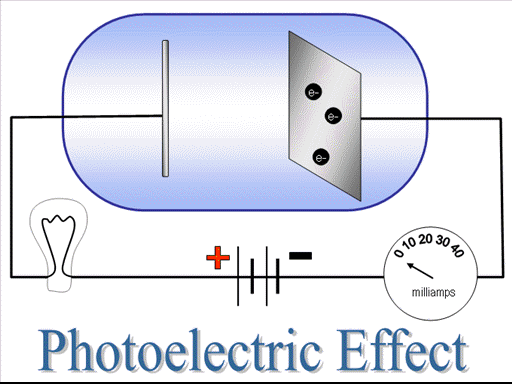 সংজ্ঞা
ফটোতড়িৎ ক্রিয়াঃ
যথোপযুক্ত উচ্চ কম্পাংক বিশিষ্ট আলোক রশ্মি কোনো ধাতব পৃষ্ঠে আপতিত হলে তা থেকে ইলেক্ট্রন নিঃসৃত হয় ,এ ঘটনাকে ফটো ইলেকট্রিক ক্রিয়া বা আলোক তড়িত ক্রিয়া বলে।চিত্রটি লক্ষ্য করো – 
ধাতব পৃষ্ঠ থেকে যে ইলেক্ট্রন বের হয় তাকে ফটোইলেক্ট্রন বলে ।
 সাধারণত ক্ষারধর্মী পদার্থের উপর দৃশমান আলো আপতিত হলে ফটো ইলেক্ট্রন নির্গত হয়। 
যেমন- সোডিয়াম,পটাশিয়াম ,সিজিয়াম, লিথিয়াম  রূবিডিয়াম প্রভূতি।
ফটো ইলেকট্রিক  ক্রিয়া
যথোপযুক্ত উচ্চ কম্পাংক বিশিষ্ট আলোক রশ্মি কোনো ধাতব পৃষ্ঠে আপতিত হলে তা থেকে ইলেক্ট্রন নিঃসৃত হয় ,এ ঘটনাকে ফটো ইলেকট্রিক ক্রিয়া বা আলোক তড়িত ক্রিয়া বলে।চিত্রটি লক্ষ্য করো -
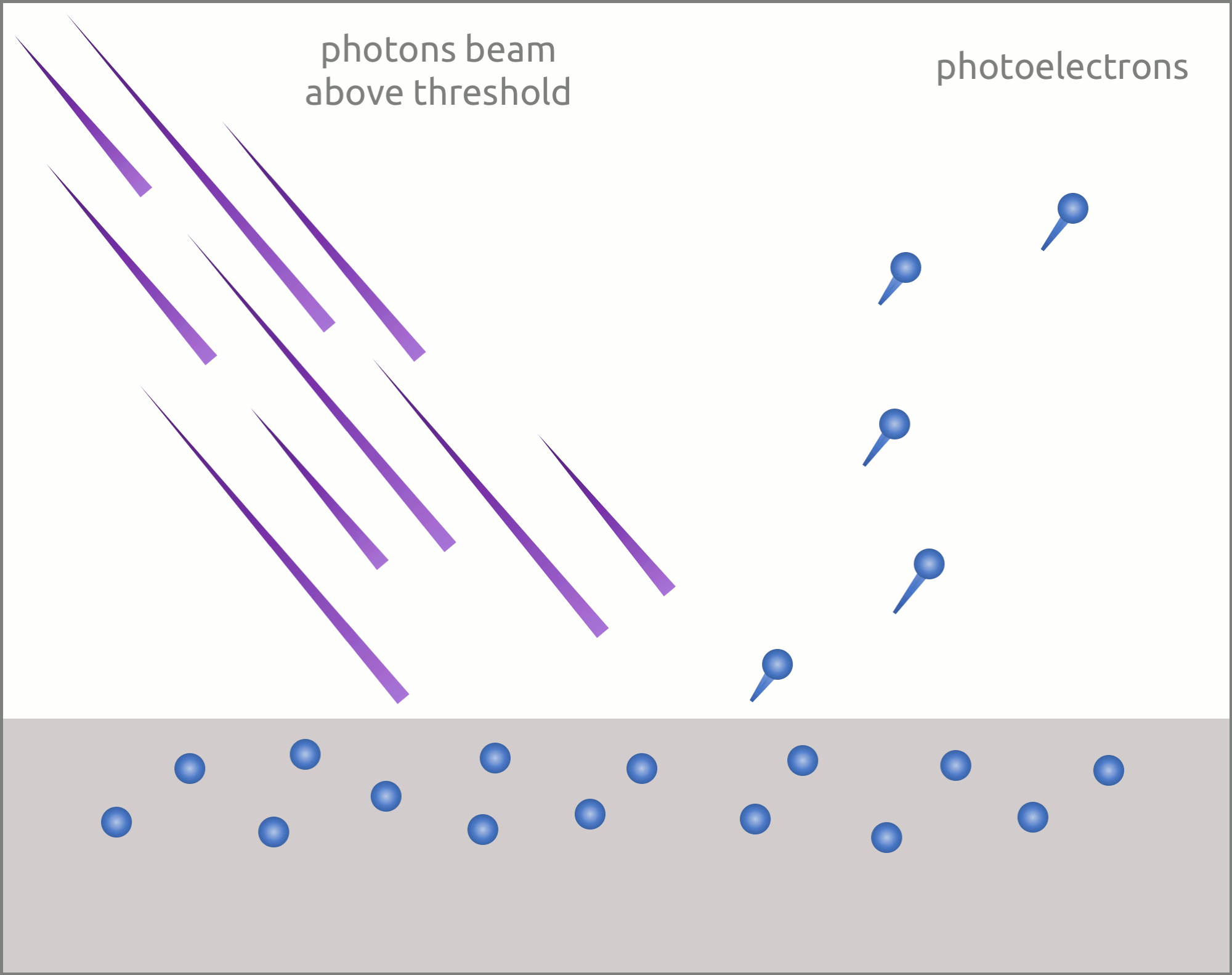 ধাতব পৃষ্ঠ থেকে যে ইলেক্ট্রন বের হয় তাকে ফটোইলেক্ট্রন বলে ।
এ তড়িত প্রবাহকে বলা হয় আলোক তড়িত প্রবাহ ।
সাধারণত ক্ষারধর্মী পদার্থের উপর দৃশমান আলো আপতিত হলে ফটো ইলেক্ট্রন নির্গত হয়। যেমন- সোডিয়াম,পটাশিয়াম ,সিজিয়াম, লিথিয়াম  রূবিডিয়াম প্রভূতি।
ফোটন:
কোনো বস্তু থেকে আলো বা কোনো শক্তির নিঃসরণ নিরবিচ্ছন্নভাবে হয় না । শক্তি বা বিকিরণ ছিন্নায়িত অর্থাৎ গুচ্ছ গুচ্ছ আকারে প্যাকেট বা কোয়ান্টাম হিসেবে নিঃসৃত হয়।আলো তথা যেকোনো বিকিরণ অসংখ্য বিকিরণ কোয়ান্টার সমষ্টি।আলোর এই কণা বা প্যাকেট বা কোয়ান্টামকে ফোটন বলে।
ফোটন
কোনো বস্তু থেকে আলো বা কোনো শক্তির নিঃসরণ নিরবিচ্ছন্নভাবে হয় না । শক্তি বা বিকিরণ ছিন্নায়িত অর্থাৎ গুচ্ছ গুচ্ছ আকারে প্যাকেট বা কোয়ান্টাম হিসেবে নিঃসৃত হয়।আলো তথা যেকোনো বিকিরণ অসংখ্য বিকিরণ কোয়ান্টার সমষ্টি।আলোর এই কণা বা প্যাকেট বা কোয়ান্টামকে ফোটন বলে।  
ফোটনের ধর্মঃ 
শূণ্য স্থানে ফোটন আলোর দ্রুতিতে চলে 
ফোটনের নিশ্চল ভর শূন্য। 
প্রতিটি ফোটন কণাই চার্জহীন এবং নিস্তড়িত। 
প্রতিটি ফোটনের শক্তি E= hf
সংঘর্ষের পর মোট শক্তি ও ভরবেগ সংরক্ষিত থাকে।
কতিপয় সংঙ্গা
নিবৃত বিভবঃক্যাথোড পাতের সাপেক্ষে অ্যানোড পাতে যে  ন্যূনতম ঋণাত্বক বিভব দিলে আলোক তড়িৎ প্রবাহ বন্ধ হয়ে যায় ,সেই বিভবকে নিবৃত বিভব বলে।
আইনস্টাইনের ফটোইলেক্ট্রিক  সমীকরণ
আলোক তড়িৎ ক্রিয়া
কোনো ধাতব পৃষ্ঠে যথোপযুক্ত উচ্চ কম্পাঙ্কের আলোক বা কোনো তড়িচ্চুম্বকীয় বিকিরণ আপতিত হলে উক্ত ধাতু হতে ইলেকট্রন নিঃসৃত হয়। এই ঘটনাকে আলোক তড়িৎ ক্রিয়া বা ফটোইলেকট্রন ক্রিয়া বলে। এই প্রক্রিয়ায় নিঃসৃত ইলেকট্রনকে ফটোইলেকট্রন বলে।

সাধারণতঃ ক্ষারধাতুর ( লিথিয়াম, সোডিয়াম, পটাসিয়াম ) আলোক তড়িৎ ক্রিয়ায় খুবই সংবেদনশীল।
আলোক তড়িৎ ক্রিয়া উৎপাদন
চিত্রে বায়ু শূন্য কোয়ার্টজ নির্মিত একটি আলোক তড়িৎ ক্রিয়া টিউব দেখানো হয়েছে। এতে অ্যানেড পাতটি ক্ষার ধাতুর প্রলেপ মাখানো ও ধনাত্বক বিভবে এবং ক্যাথোড পাতটি ঋণাত্বক বিভবে রাখা হয়। একটি ব্যাটারির সাহায্যে পাত দুটির মধ্যে বিভব পার্থক্য সৃষ্টি করা হয়। একটি ভোল্টমিটারের সাহায্যে বিভব পার্থক্য পরিমাপ করা হয়।
আলোক তড়িৎ ক্রিয়া উৎপাদন
যখন যথোপযুক্ত উচ্চ কম্পাঙ্কের এক বর্ণী আলো ধাতব পৃষ্ঠে ( অ্যানোডে ) আপতিত হয়, তখন ধাতব পৃষ্ঠ থেকে ইলেকট্রন নিঃসৃত হয়। নিঃসৃত হওয়া মাত্রই ইলেকট্রন গুলো প্রতিকূল তড়িৎ ক্ষেত্রের সম্মোখীন হয়।
আলোক তড়িৎ ক্রিয়া উৎপাদন প্রণালী
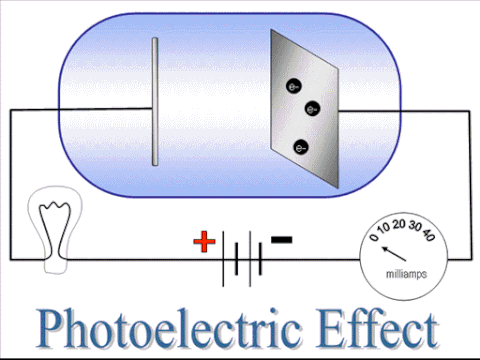 আলোক তড়িৎ ক্রিয়ার জ্ঞাতব্য বিষয়
আলোক তড়িৎ প্রক্রিয়া একটি তাৎক্ষণিক ঘটনা। আলোর তীব্রতা যত কমই হোক না কেন; যথোপযুক্ত কম্পঙ্কের আলো ধাতব পৃষ্ঠে আপতিত হবার সাথে সাথেই ইলেকট্রন নিঃসৃত হয়। নিঃসৃত এই ইলেকট্রন গুলোকে ফটোইলেকট্রন বলে। ফটোইলেকট্রনের জন্য যে প্রবাহ পাওয়া যায় তাকে ফটোপ্রবাহ বলে। আলোর প্রবাহ বন্ধ হবার সাথে সাথেই ফটোইলেকট্রন নিঃসরণ বন্ধ হয়ে যায়।

প্রতিটি ধাতুর ক্ষেত্রে একটি নিম্নতম কম্পাঙ্ক আছে; আপতিত আলোর তীব্রতা যাই হোক না কেন, তার কম্পাঙ্ক এই নিম্নতম কম্পাঙ্ক থেকে বেশি না হলে ঐ ধাতু থেকে ইলেকট্রন নিঃসৃত হয় না। ধাতু হতে ইলেকট্রন নিঃসরণের জন্য যথোপযুক্ত নিম্নতম এই কম্পাঙ্ককে সূচন কম্পাঙ্ক বলে।
আলোক তড়িৎ ক্রিয়ার জ্ঞাতব্য বিষয়
কোনো ধাতব পৃষ্ঠ হতে ইলেকট্রন নিঃসরণের জন্য একটি ন্যূনতম শক্তি প্রয়োজন। এই ন্যূনতম শক্তিকে ধাতব পৃষ্ঠের কার্যাপেক্ষক বলে।

কার্যাপেক্ষক,
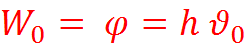 প্রয়েজনীয় সূত্র
আলোক তড়িৎ ক্রিয়ায় ইলেকট্রনের সর্বাধিক শক্তি,




কার্যাপেক্ষক,
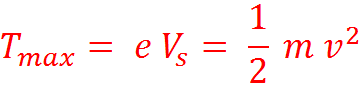 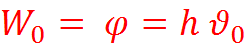 প্রয়েজনীয় সূত্র
আলোক তড়িৎ ক্রিয়ায় কোয়ান্টম শক্তি,
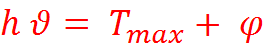 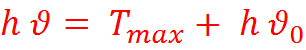 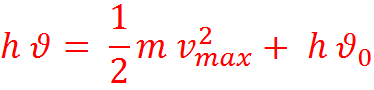 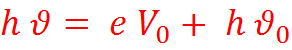 একক কাজ
1।ফটো ইলেক্ট্রন কী ? 
২।কী জাতীয় ধাতু হতে ফটো ইলেক্ট্রন নির্গত হয়?
৩।ঐ জাতীয় কয়েকটি ধাতুর নাম লিখ ?
দলীয় কাজ
শাপলা গ্রুপঃ  ফটোইলেক্ট্রিক ক্রিয়ার পরীক্ষায় 20kv  বিভব পার্থক্য প্রয়োগ করলে স্থির অবস্থা থেকে একটি ইলেক্ট্রন যে সর্বোচ্চ বেগ লাভ করবে তার মান বের করো।
পদ্ম গ্রুপঃ একটি ফোটনের শক্তি 3.54eV ; ফোটনের তরংগ দৈর্ঘ্য বের করো ।
কাজঃ
১) ফটোইলেক্ট্রিক ক্রিয়ার পরীক্ষায় 10kv  বিভব পার্থক্য প্রয়োগ করলে স্থির অবস্থা থেকে একটি ইলেক্ট্রন যে সর্বোচ্চ বেগ লাভ করবে তার মান বের করো।
২) একটি ফোটনের শক্তি 1.77eV ; ফোটনের তরংগ দৈর্ঘ্য বের করো ।
সমাধান-১
সমাধান-২
বাড়ির কাজ
বাড়ির কাজ
আল্লাহ্‌ আমাদের উপর সহায় হউন
                আজ এ পর্যন্তই
                খোদা হাফেজ
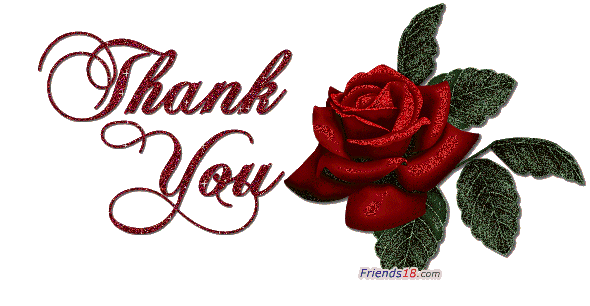